何等恩典
以真誠的心，降服在祢面前，開我心眼使我看見，
以感恩的心，領受生命活水，從祢而來的溫柔謙卑，
何等恩典，祢竟然在乎我，何等恩典，祢寶血為我流，
何等恩典，祢以尊貴榮耀為我冠冕，我的嘴必充滿讚美，
祢已挪去我所有枷鎖，祢已挪去我所有重擔，
祢已挪去我所有傷悲，祢的名配得所有頌讚。
聖迦谷基督徒聚會（東區）梁殷宗宣   www.east.casgv.org
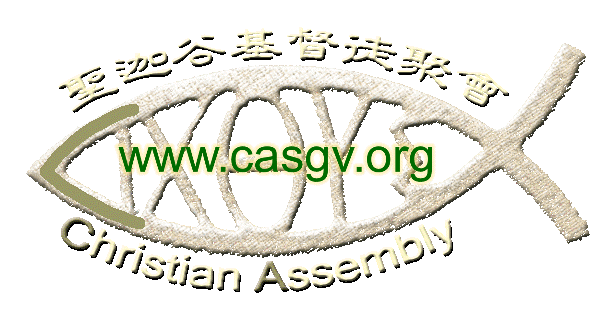 “愛的使徒”約翰
約翰的希伯來文意思是「耶和華是仁慈的」,「神的恩典」“graced by God.”，約翰這個名字的原意是：「耶和華所喜愛的」”has shown favor”,是常見的希伯來文名字。 

使徒約翰是西庇太的兒子(太十2)。他的哥哥是雅各，他的母親是撒羅米(太廿七16；比較可十五40；十六1)。撒羅米是從加利利就跟隨耶穌並服事祂的姊妹們之一(太廿七55)，可能她就是主的母親的妹妹(太廿七56；比較約十九25)
聖迦谷基督徒聚會（東區）梁殷宗宣   www.east.casgv.org
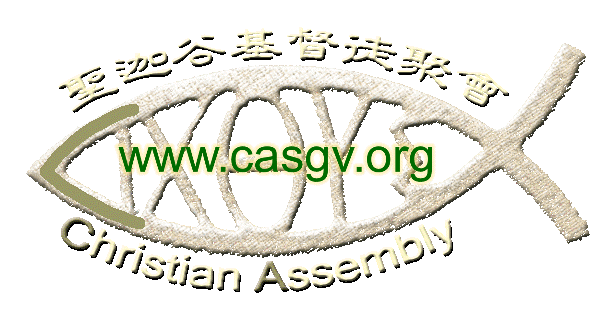 “愛的使徒”約翰
因著施洗約翰的見證，轉而跟從耶穌，作耶穌的門徒。
約1:36-39 他見耶穌行走，就說：「看哪，這是神的羔羊！」37兩個門徒聽見他的話，就跟從了耶穌。38耶穌轉過身來，看見他們跟著，就問他們說：「你們要甚麼？」他們說：「拉比，在哪裡住？」39耶穌說：「你們來看。」他們就去看他在那裡住，這一天便與他同住.
聖迦谷基督徒聚會（東區）梁殷宗宣   www.east.casgv.org
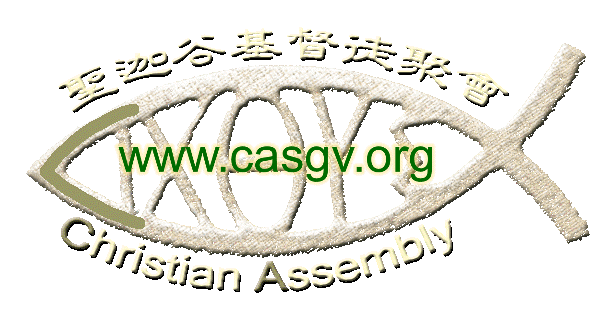 “愛的使徒”約翰
約翰家在伯賽大，在加利利海捕魚為生。他的家境可能相當富裕；父親是一個大漁戶，有漁船和許多雇工(可一20),一天，主耶穌呼召他們來跟從祂，那時他們兄弟正在補網(mending nets)，立刻捨了網，離別了父親，一生跟隨耶穌,正式走上十字架的道路(可1:19-20)
19耶穌稍往前走，又見西庇太的兒子雅各和雅各的兄弟約翰在船上補網。20耶穌隨即招呼他們，他們就把父親西庇太和雇工人留在船上，跟從耶穌去了。
聖迦谷基督徒聚會（東區）梁殷宗宣   www.east.casgv.org
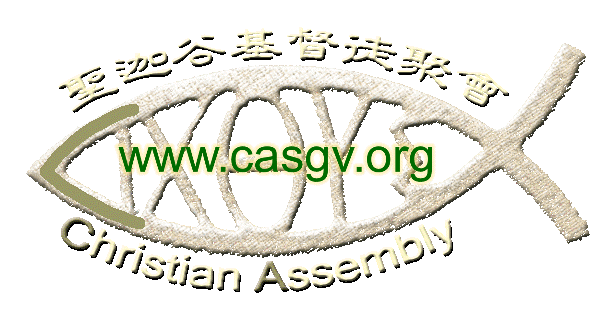 “愛的使徒”約翰
蒙召成為十二個使徒之一。
路六12-14 那時，耶穌出去，上山禱告，整夜禱告神；
13到了天亮，叫他的門徒來，就從他們中間挑選十二個人，稱他們為使徒。14這十二個人有西門，耶穌又給他起名叫彼得，還有他兄弟安得烈，又有雅各和約翰。
聖迦谷基督徒聚會（東區）梁殷宗宣   www.east.casgv.org
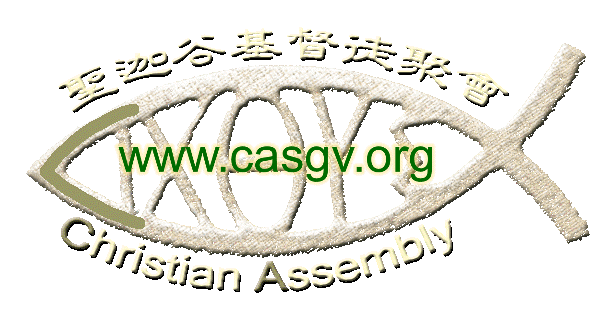 “愛的使徒”約翰
被耶穌起名為雷子。
可三:16-17 這十二個人有西門─耶穌又給他起名叫彼得，17還有西庇太的兒子雅各和雅各的兄弟約翰，又給這兩個人起名叫半尼其，就是雷子 (“sons of thunder”) 的意思.
聖迦谷基督徒聚會（東區）梁殷宗宣   www.east.casgv.org
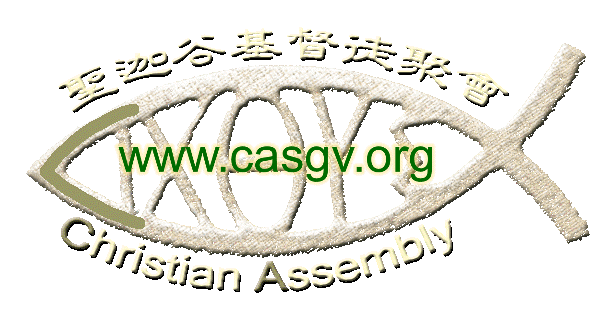 “愛的使徒”約翰
路九:49-56 約翰說：夫子，我們看見一個人奉你的名趕鬼，我們就禁止他，因為他不與我們一同跟從你。50耶穌說：不要禁止他；因為不敵擋你們的，就是幫助你們的。51耶穌被接上升的日子將到，他就定意向耶路撒冷去，52便打發使者在他前頭走。他們到了撒瑪利亞的一個村莊，要為他預備。53那裡的人不接待他，因他面向耶路撒冷去。54他的門徒雅各、約翰看見了，就說：主阿，你要我們吩咐火從天上降下來燒滅他們，像以利亞所作的麼？55耶穌轉身責備兩個門徒，說：你們的心如何，你們並不知道。56人子來不是要滅人的性命，是要救人的性命。說著就往別的村莊去了。
聖迦谷基督徒聚會（東區）梁殷宗宣   www.east.casgv.org
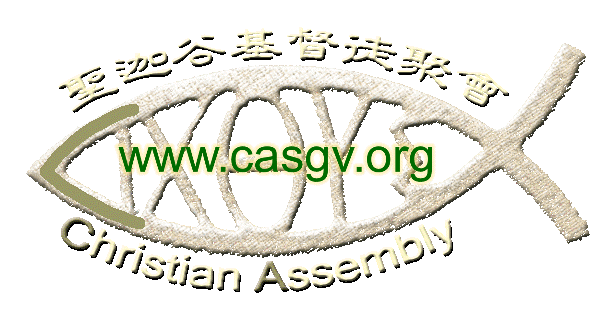 “愛的使徒”約翰
約翰見證耶穌在山上變像與摩西和以利亞的對話。
馬太福音17:1-3 耶穌帶著彼得、雅各，和雅各的兄弟約翰，暗暗的上了高山，2就在他們面前變了形像，臉面明亮如日頭，衣裳潔白如光。3忽然，有摩西、以利亞向他們顯現，同耶穌說話。
聖迦谷基督徒聚會（東區）梁殷宗宣   www.east.casgv.org
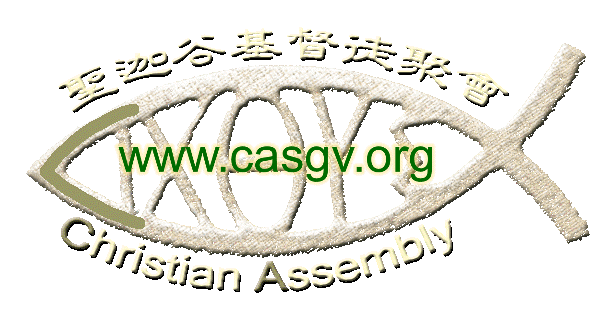 “愛的使徒”約翰
他的母親為兩兄弟向耶穌求地位。
太二十:17-19 耶穌上耶路撒冷去的時候，在路上把十二個門徒帶到一邊，對他們說：18看哪，我們上耶路撒冷去，人子要被交給祭司長和文士。他們要定他死罪，19又交給外邦人，將他戲弄，鞭打，釘在十字架上；第三日他要復活。
聖迦谷基督徒聚會（東區）梁殷宗宣   www.east.casgv.org
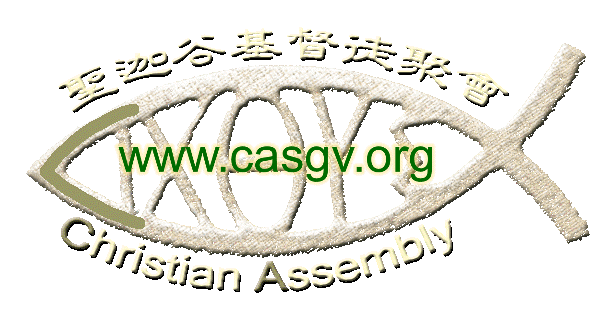 “愛的使徒”約翰
他的母親為兩兄弟向耶穌求地位。
太二十: 20-24那時，西庇太兒子的母親同他兩個兒子上前來拜耶穌，求他一件事。21耶穌說：你要甚麼呢？他說：願你叫我這兩個兒子在你國裡，一個坐在你右邊，一個坐在你左邊。22耶穌回答說：你們不知道所求的是甚麼；我將要喝的杯，你們能喝麼？他們說：我們能。23耶穌說：我所喝的杯，你們必要喝；只是坐在我的左右，不是我可以賜的，乃是我父為誰預備的，就賜給誰。24那十個門徒聽見，就惱怒他們弟兄二人。
聖迦谷基督徒聚會（東區）梁殷宗宣   www.east.casgv.org
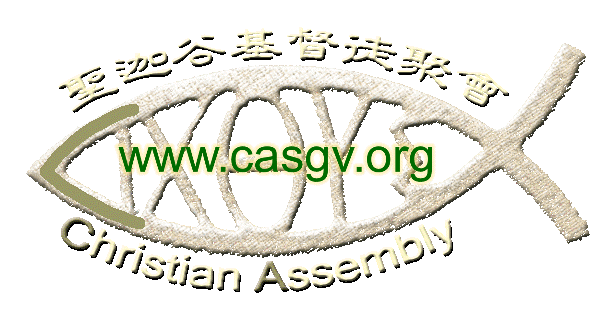 “愛的使徒”約翰
他的母親為兩兄弟向耶穌求地位。
太二十: 25-28耶穌叫了他們來，說：你們知道外邦人有君王為主治理他們，有大臣操權管束他們。26只是在你們中間，不可這樣；你們中間誰願為大，就必作你們的用人；27誰願為首，就必作你們的僕人。28正如人子來，不是要受人的服事，乃是要服事人，並且要捨命，作多人的贖價。
聖迦谷基督徒聚會（東區）梁殷宗宣   www.east.casgv.org
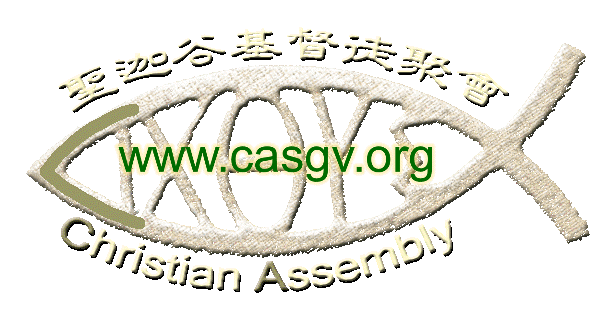 “愛的使徒”約翰
最後晚餐中問主是誰要賣主。
約翰福音13:21-26 耶穌說了這話，心裡憂愁，就明說：我實實在在的告訴你們，你們中間有一個人要賣我了。22門徒彼此對看，猜不透所說的是誰。23有一個門徒，是耶穌所愛的，側身挨近耶穌的懷裡。24西門彼得點頭對他說：你告訴我們，問是指著誰說的。25那門徒便就勢靠著耶穌的胸膛，問他說：主阿，是誰呢？26耶穌回答說：我蘸一點餅給誰，就是誰。耶穌就蘸了一點餅，遞給加略人西門的兒子猶大。
聖迦谷基督徒聚會（東區）梁殷宗宣   www.east.casgv.org
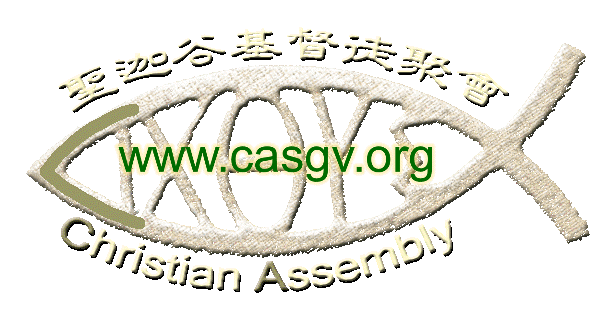 “愛的使徒”約翰
緊緊的跟隨到十字架下面, 並在十字架下受託照顧耶穌母親馬利亞。
約翰福音19：25-27 站在耶穌十字架旁邊的，有他母親與他母親的姊妹，並革羅罷的妻子馬利亞，和抹大拉的馬利亞。26耶穌見母親和他所愛的那門徒站在旁邊，就對他母親說：母親（原文作婦人），看，你的兒子！27又對那門徒說：看，你的母親！從此，那門徒就接他到自己家裡去了。
聖迦谷基督徒聚會（東區）梁殷宗宣   www.east.casgv.org
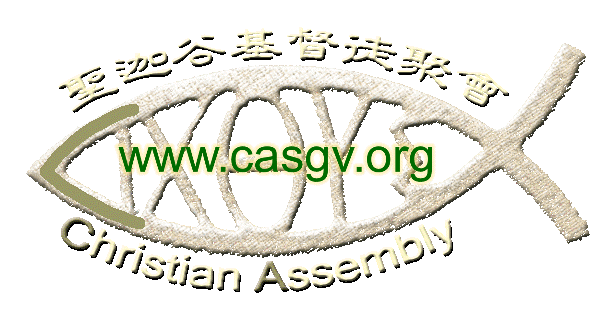 “愛的使徒”約翰
耶穌從死裡復活以後在提比哩亞海邊向門徒顯現, 第一個認出主的人。
約翰福音21:7 耶穌所愛的那門徒對彼得說：是主！

耶穌被釘死十架，五旬節聖靈降臨之後，約翰與其他使徒均熱切傳揚耶穌的救恩。 

拔摩海島上得著驚人的啟示。
聖迦谷基督徒聚會（東區）梁殷宗宣   www.east.casgv.org
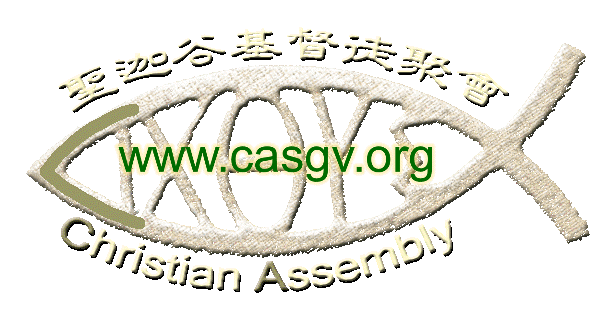 “愛的使徒”約翰
約翰得蒙啟示編寫耶穌的生平——約翰福音、約翰一書、約翰二書、約翰三書和啟示錄,與彼得和主的肉身兄弟雅各三人成為耶路撒冷教會的柱石（加二9),是唯一在平靜中死去的使徒。約翰雖沒有為主殉道，不過他的生命就是一個殉道的生命。
聖迦谷基督徒聚會（東區）梁殷宗宣   www.east.casgv.org
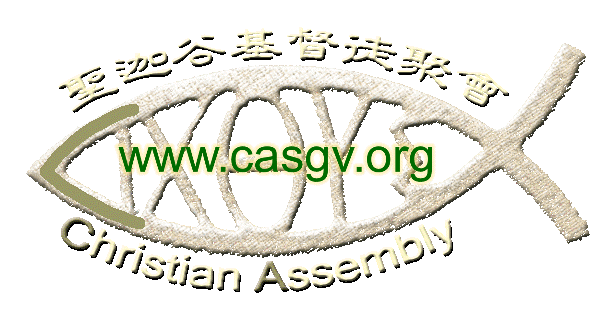 “愛的使徒”約翰
改變的生命。

好為首領的變為甘心的僕人

專業漁夫成為屬靈的補網人 

“雷子”變為“愛的使徒”
聖迦谷基督徒聚會（東區）梁殷宗宣   www.east.casgv.org
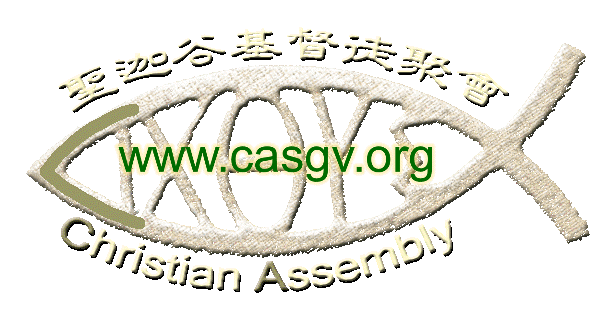 “愛的使徒”約翰
當他年老寫約翰福音時，特別強調“彼此相愛”的金律。
“我(主耶穌)賜給你們一條新命令，乃是叫你們彼此相愛；我怎樣愛你們，你們也要怎樣彼此相愛。”(約十三:34)
“我(約翰)寫給你們的，不是一條新命令，乃是你們從起初所受的舊命令”(約壹二:7)
聖迦谷基督徒聚會（東區）梁殷宗宣   www.east.casgv.org
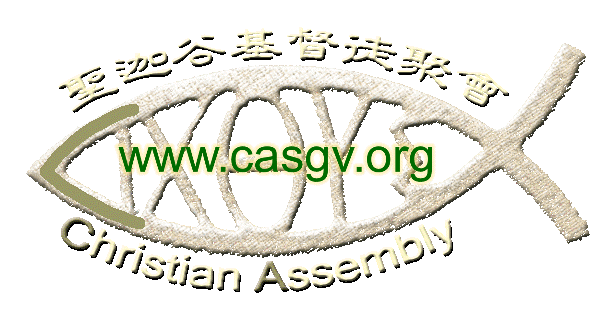 “愛的使徒”約翰
約翰提及一個基督徒，要遵行神的兩大命令，第一是信耶穌，第二是彼此相愛。
“神的命令就是叫我們信祂兒子耶穌基督的名，且照祂所賜給我們的命令彼此相愛。”(約壹三:23)
聖迦谷基督徒聚會（東區）梁殷宗宣   www.east.casgv.org
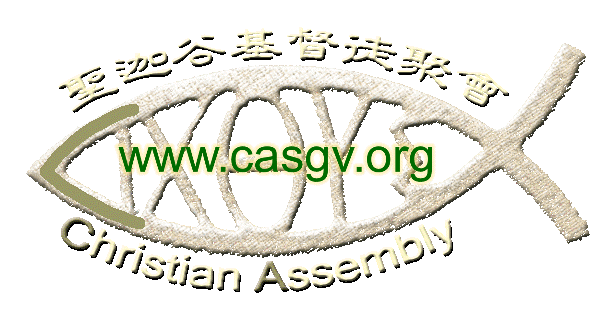 “愛的使徒”約翰
約翰繼續指出一個沒有愛心的基督徒，實際是一個死的基督徒。
“我們因為愛弟兄，就曉得是已經出死入生了。沒有愛心的，仍住在死中。”(約壹三:14) 

約翰最後勸告信徒：
“親愛的弟兄啊！我們應當彼此相愛；因為愛是從神來的。”(約壹四:7)
聖迦谷基督徒聚會（東區）梁殷宗宣   www.east.casgv.org
報告 Announcements
1.感謝主的恩典，我們已恢復在會所聚會，請弟兄姊妹一同來敬拜。(若無法前來，歡迎在Zoom上參加）
(1)主日上午十時信息聚會；十一時分組交通與禱告
(2)主日晚間七時半在Zoom上擘餅記念主
(3)主日信息和晚間擘餅的Zoom ID: 909-777-1288；Passcode: 77
2.週二禱告聚會和其他週間聚會目前仍分小組在線上舉行
  本週讀經聚會交通內容：約翰壹書第二章
歡迎您加入各小組的交通，請和我們聯絡casgv@aol.com
3.請弟兄姊妹在禱告中記念教會的需要，並依感動奉獻。
聖迦谷基督徒聚會（東區）www.east.casgv.org